Hygeia, la mutua di Confesercenti
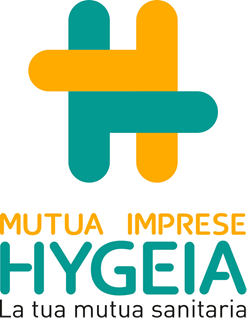 Mission e  Servizi
La Mission
I Piani Sanitari
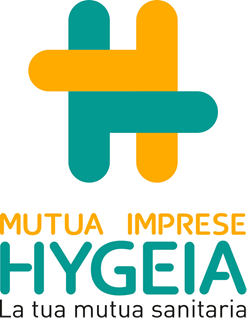 I soci Hygeia, a seconda dei canali di provenienza, possono usufruire di specifici Piani Sanitari:
Piano Sanitario Platinum (destinati ai quadri delle aziende del comparto commercio, turismo e terziario) (Anno 2001)
Piano Sanitario Titolari Tessera Confesercenti (anno 2018)
Piano Sanitario Soci – Fipac (Anno 2018)
Piano Sanitario Familiari dei Titolari (anno 2022)
Piano Sanitario Soci c.d. Welfare (persone fisiche non rientranti nell’ambito di applicazione dei Piani 1,2,3,4. (Anno 2023)
Utilizzo concreto del piano sanitario, in sintesi
A
B
C
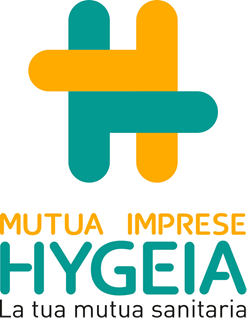 Le modalità di adesione a Hygeia
Adesione mediante autorizzazione all’INPS per la riscossione dei contributi associativi Confesercenti
Adesione su piattaforma informatica https://my.confesercenti.it
1) in modo autonomo (socio online)
2) tramite socio promotore mutualistico (operatore di sede addetto al tesseramento)
Adesione per il tramite di un socio sovventore della Mutua
Soggetti ammissibili
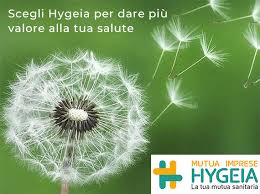 28/09/2023
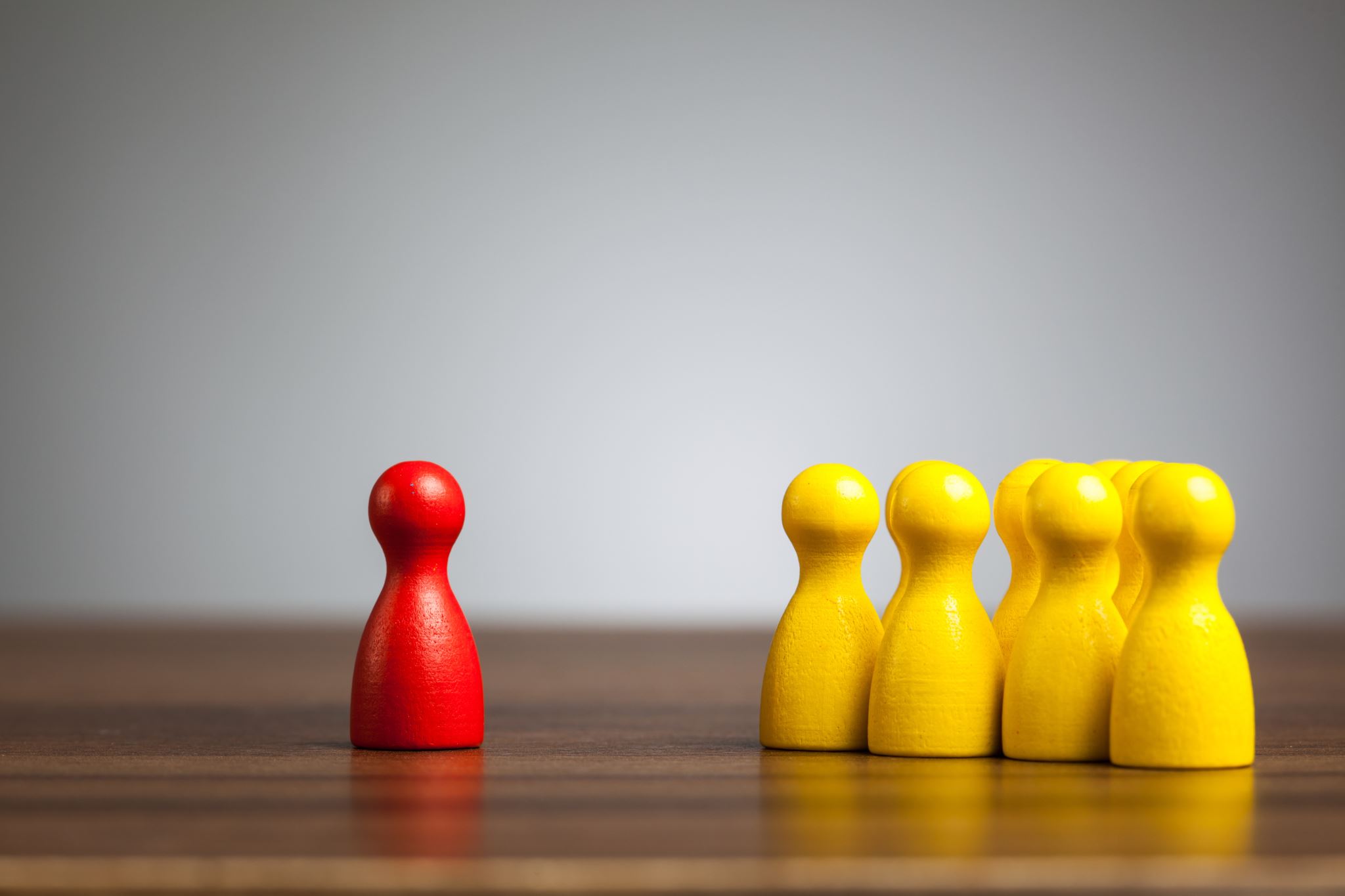 Altri soggetti ammissibili
Pensionati iscritti FIPAC
Professionisti
28/09/2023
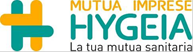 Le prestazioni incluse nel Piano Titolari
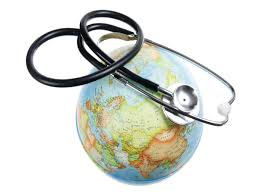 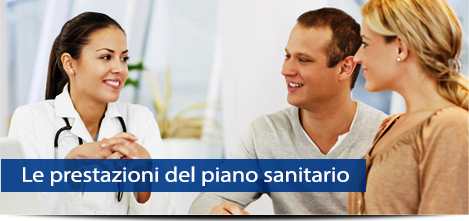 28/09/2023
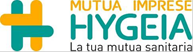 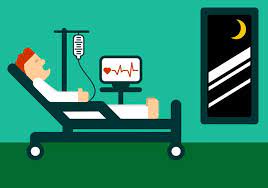 RICOVERO IN ISTITUTO DI CURA
 (per Grande Intervento Chirurgico in elenco)
La garanzia comprende: intervento chirurgico, assistenza medica, medicinali, cure, rette di degenza, vitto e pernottamento dell’accompagnatore, assistenza infermieristica privata individuale, ecc.
La garanzia copre esami, visite e accertamenti dei 120 giorni che precedono un ricovero, ma anche i trattamenti fisioterapici e riabilitativi che si rendessero necessari nel periodo post ricovero.



Massimale di spesa € 90.000
Modalità di erogazione delle prestazioni 
Strutture sanitarie convenzionate e medici convenzionati: pagamento integrale delle spese
Strutture sanitarie non convenzionate: rimborso con scoperto 20%, minimo non indennizzabile € 2.000,00. Limite € 8.000 per intervento.
Servizio Sanitario Nazionale: indennità sostitutiva
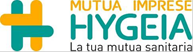 28/09/2023
INDENNITÀ GIORNALIERA PER RICOVERO IN ISTITUTO DI CURA 
PER GRANDE INTERVENTO CHIRURGICO 
(COME DA ELENCO)
UN AIUTO CONCRETO
L’Iscritto, in caso di ricovero in una struttura del Servizio Sanitario Nazionale per grande intervento chirurgico (come da elenco), avrà diritto a un’indennità di
€ 80,00 per ogni giorno di ricovero peri primi 30 giorni di ricovero; € 100,00 al giorno per ogni giorno di ricovero a partire dal 31°, fino al 100° giorno
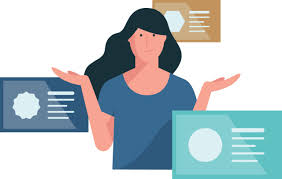 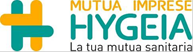 28/09/2023
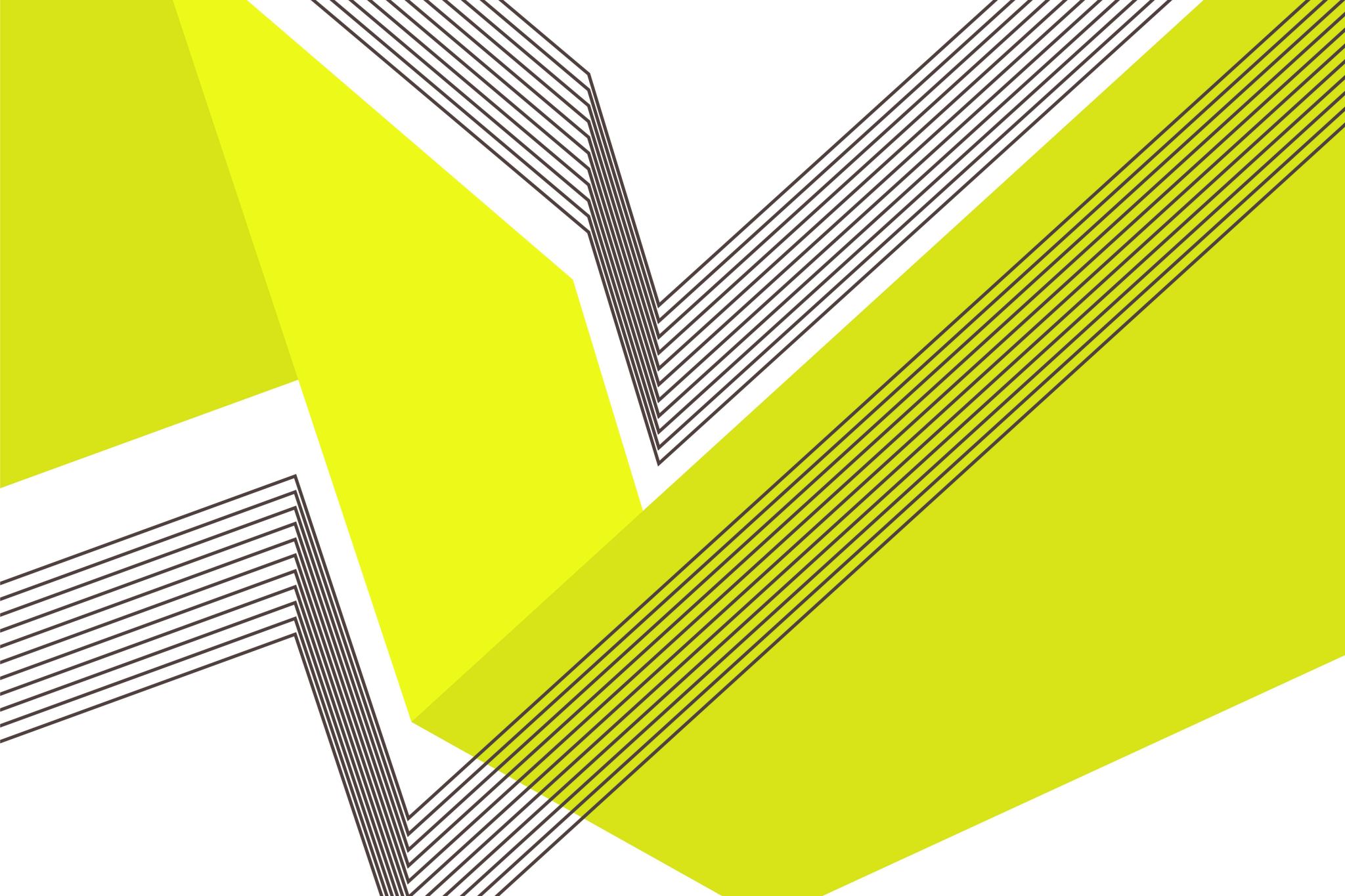 ALTA SPECIALIZZAZIONE
Massimale dedicato:€ 6.000 per nucleo familiare e per anno assicurativo
Radiologia convenzionale (senza contrasto)

Radiologia convenzionale (con contrasto)

Alta diagnostica per immagini (ecografie)

Ecocolordopplergrafia

Tomografia computerizzata (tc)

Risonanza magnetica (rm)

Pet

Scintigrafia (medicina nucleare in vivo)

Diagnostica strumentale

Altre prestazioni sanitarie diagnostiche (biopsie)

Endoscopie diagnostiche

Terapie
Modalità di erogazione delle prestazioni 
Strutture sanitarie convenzionate: franchigia di € 35,00 per ogni accertamento diagnostico o ciclo di terapia
Strutture sanitarie non convenzionate: garanzia non operante
Servizio Sanitario Nazionale: rimborso integrale dei ticket sanitari
28/09/2023
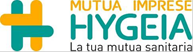 Massimale dedicato:€ 700,00 per nucleo familiare e per anno assicurativo
VISITE SPECIALISTICHE
(a seguito di malattia o infortunio)
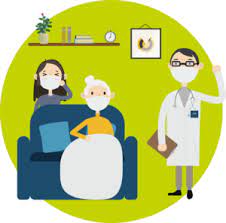 Escluse le visite di controllo in età pediatrica

Escluse le visite odontoiatriche e ortodontiche.
Modalità di erogazione delle prestazioni 
Strutture sanitarie convenzionate: franchigia di € 20,00 per ogni visita specialistica o accertamento diagnostico 
Strutture sanitarie non convenzionate: garanzia non operante
Servizio Sanitario Nazionale: rimborso integrale dei ticket sanitari
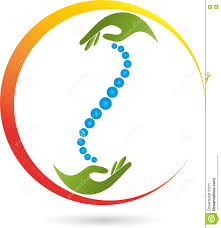 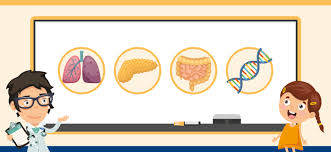 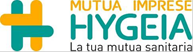 28/09/2023
Ticket per accertamenti diagnostici e Pronto Soccorso
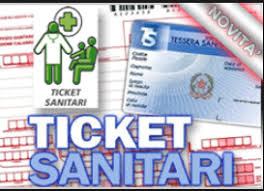 Massimale dedicato:€ 500,00 per nucleo familiare e per anno assicurativo
Il Piano sanitario prevede il rimborso integrale dei ticket sanitari per
accertamenti diagnostici, conseguenti a malattia o a infortunio,
effettuati nel Servizio Sanitario Nazionale.
È previsto il rimborso dei ticket di Pronto Soccorso.
Modalità di erogazione delle prestazioni 
Servizio Sanitario Nazionale rimborso integrale dei ticket sanitari
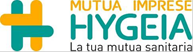 PACCHETTO MATERNITA’
Modalità di erogazione delle prestazioni 
Strutture sanitarie convenzionate: liquidazione diretta, senza scoperto
Strutture sanitarie non convenzionate: rimborso integrale
Servizio Sanitario Nazionale: rimborso integrale dei ticket sanitari
Limite di spesa € 1.000,00
- Ecografie;
- Amniocentesi;
- Villocentesi;
- Analisi chimico cliniche;
- n. 4 visite di controllo ostetrico ginecologico (elevate a n° 6 per gravidanza a rischio).
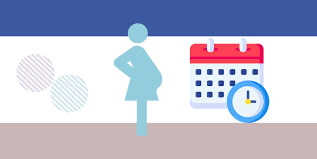 In occasione del parto, indennità 
di € 80,00 X max 7 giorni di ricovero
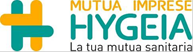 28/09/2023
Modalità di erogazione delle prestazioni 
La garanzia viene prestata in forma rimborsuale. 
Scoperto 20% per fattura.
Limite di spesa € 2.500,00 per nucleo familiare
PROTESI/AUSILI MEDICI ORTOPEDICI
carrozzelle;
 tripodi;
 plantari;
 calzature ortopediche;
 cavigliere;
 busti e corsetti ortopedici;
 ginocchiere;
 ed ogni dispositivo elastomerico e/o di trazione.
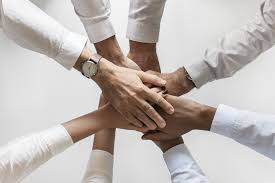 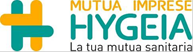 28/09/2023
Modalità di erogazione delle prestazioni 
La garanzia viene prestata in forma rimborsuale.
· In caso di utilizzo di strutture sanitarie non convenzionate con Unisalute
Le spese sostenute saranno rimborsate con l’applicazione di uno scoperto del 25% per fattura.

· In caso di utilizzo di strutture del Servizio Sanitario Nazionale
UniSalute rimborsa integralmente i ticket sanitari a carico dell’Iscritto.
Limite di spesa € 350,00 per nucleo familiare
Sottolimite € 250,00 per agopuntura
Trattamenti fisioterapici riabilitativi a seguito diinfortunio o di particolari patologie (forme neurologiche degenerative, ecc)
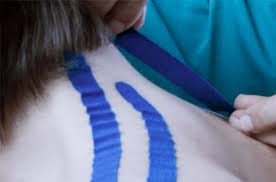 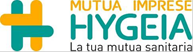 28/09/2023
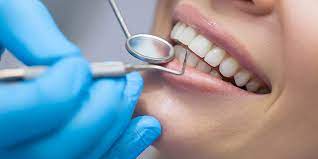 Prestazioni odontoiatriche particolari
Modalità di erogazione delle prestazioni 
Solo nelle strutture sanitarie convenzionate e con medici convenzionati
Scoperto del 50%
Ablazione tartaro con eventuale visita di controllo, una volta l’anno, previa prenotazione con la Centrale Operativa.
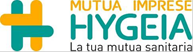 applicazione di 3 o più impianti: max euro 2.300applicazione di 2 impianti: max euro 1.100applicazione di 1 impianto: max euro 600
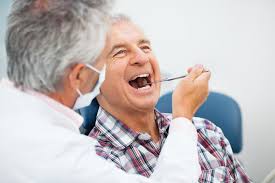 AVULSIONE DENTI
(senza applicazione impianto)
Massimale spesa euro 2.300/anno
IMPLANTOLOGIA
Sindrome metabolica
Nel caso di sindrome metabolica non conclamata, con cadenza  semestrale, nelle strutture sanitarie convenzionate, previa prenotazione,  si potranno monitorare alcuni parametri:
- colesterolo HDL
- colesterolo totale
- glicemia
- trigliceridi
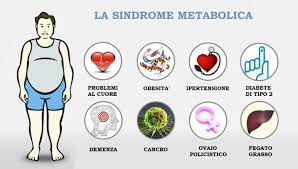 Percorso di prevenzione, per assumere stili di vita corretti,  da attivare attraverso la compilazione di un questionario, sul sito Unisalute (area riservata).
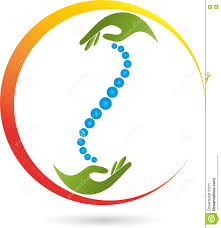 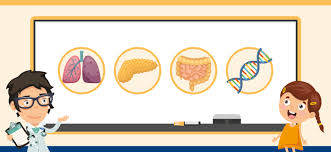 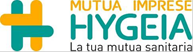 28/09/2023
Prevenzione cardiovascolare

Prevenzione oncologica
PRESTAZIONI DIAGNOSTICHE PARTICOLARI (pacchetto prevenzione)

Esami da effettuarsi nelle strutture sanitarie convenzionate
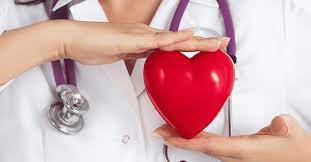 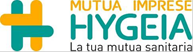 28/09/2023
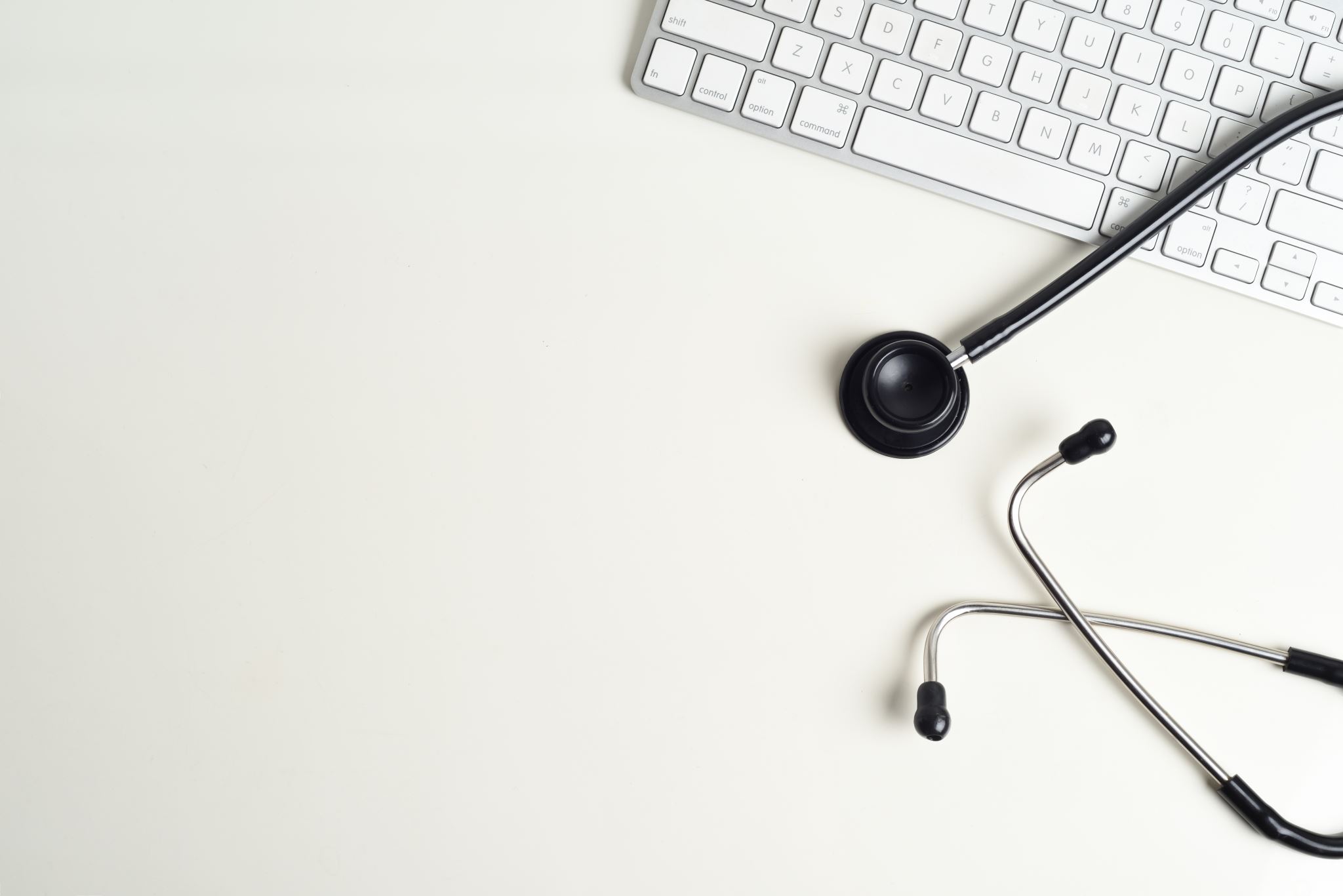 SERVIZI DI CONSULENZA E ASSISTENZA
Informazioni sanitarie telefoniche
Prenotazione di prestazioni sanitarie
Pareri medici immediati 

NUMERO VERDE 
800 822495
8.30 – 19.30 LUN -VEN
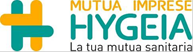 28/09/2023
Punti di forza della Mutua
La Piattaforma Welfare
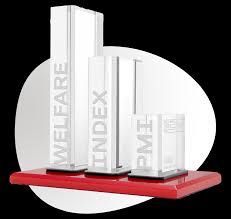 Hygeia mette a disposizione delle Confesercenti Territoriali e delle aziende associate una piattaforma Welfare, in grado di consentire alle stesse di realizzare piani welfare in regime di defiscalizzazion.e